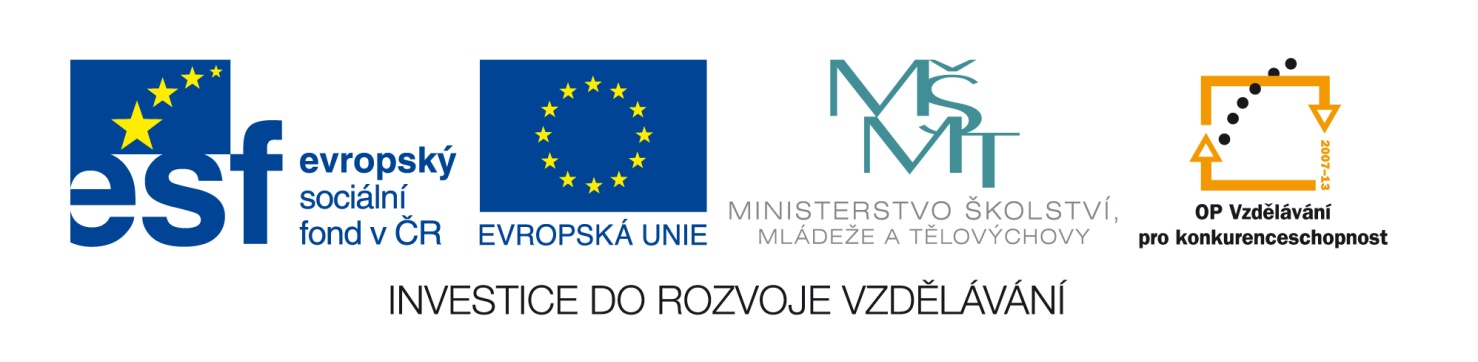 Vzdělávací materiál
vytvořený v projektu OP VK
Anotace
Podstata religionistikyreligionistika = věda o náboženstvích
Stáří religionistiky a náboženství
Náboženství:
	jsou stará téměř jako lidstvo

Religionistika :
	19. století

Filozofie:
	antika – Xenofanés z Kolofónu
Vznik vědy
1890

Max Muller

4 přednášky o náboženství

1873: Úvod do srovnávací religionistiky

1888 - lord Gifford
Rozvoj religionistiky
První katedry religionistiky na teologických fakultách:
	1873 Ženeva, Boston
	1877 v Nizozemí

Asie: 1903 - Tokio

Velká Británie: 1904 Manchester, 1908 Oxford

Itálie až 1924
Vztah k ostatním vědám
Multidisciplinární charakter:

historie
biblistika
archeologie
psychologie náboženství
sociologie náboženství
kulturní antropologie
    ………
Religionistika a teologie
theos + logos

1893  Světový kongres náboženství

Chicago

spolupráce, tolerance, obohacování
Česká religionistika
„Prehistorie“: 
	
	národní obrození
	zájem o folklór
	J. Jungmann, F. L. Čelakovský
Vazba na orientalistiku
Chetitologie: 	Bedřich Hrozný

Asyrologie: 		Václav Hazuka

Indologie:		Otakar Pertold

Egyptologie:	František Lexa, Zbyněk Žába,				Miroslav Verner, 	Mir. Bárta
Situace v Československu  po roce 1948
Marx: náboženství = opium lidu

Po roce 1948:
	pronásledování věřících a církevních hodnostářů
	zabavení majetku církvím
	žaláře

1950: Záviš Kalandra 
	(stará slovanská náboženství a pohanské kulty) 
	trest smrti
Zdroje:
ze zdrojů autorky